PS205: Introduction to International Relations
Ronald B. Mitchell
Lecture 1
IR: change and continuity
IR as story of changing borders
IR in all aspects of life
Causality and counterfactuals 
Review syllabus
IR: Change and Continuity
Security/Terrorism
Political
Economic
Environmental 
Human rights
Health
IR as a story of changing borders
People create borders to separate themselves from “different” people (e.g., Crimea)
BUT borders lead people to see themselves as different from those on other side 
Borders created, reinforced, or weakened by:
War
Racism
Economics and Trade
Migration
Internet
…
Changing BordersOf the World & of Europe
World History 3000 BCE – 2013 AD, from a European Perspective*

European History 1140 AD – 2012 AD
* Because that’s the only one I could find a video of!
“History chews up borders with the same purposeless determination that geology does” (Jacobs and Khanna, 2012, http://www.nytimes.com/interactive/2012/09/23/opinion/sunday/the-new-world.html)
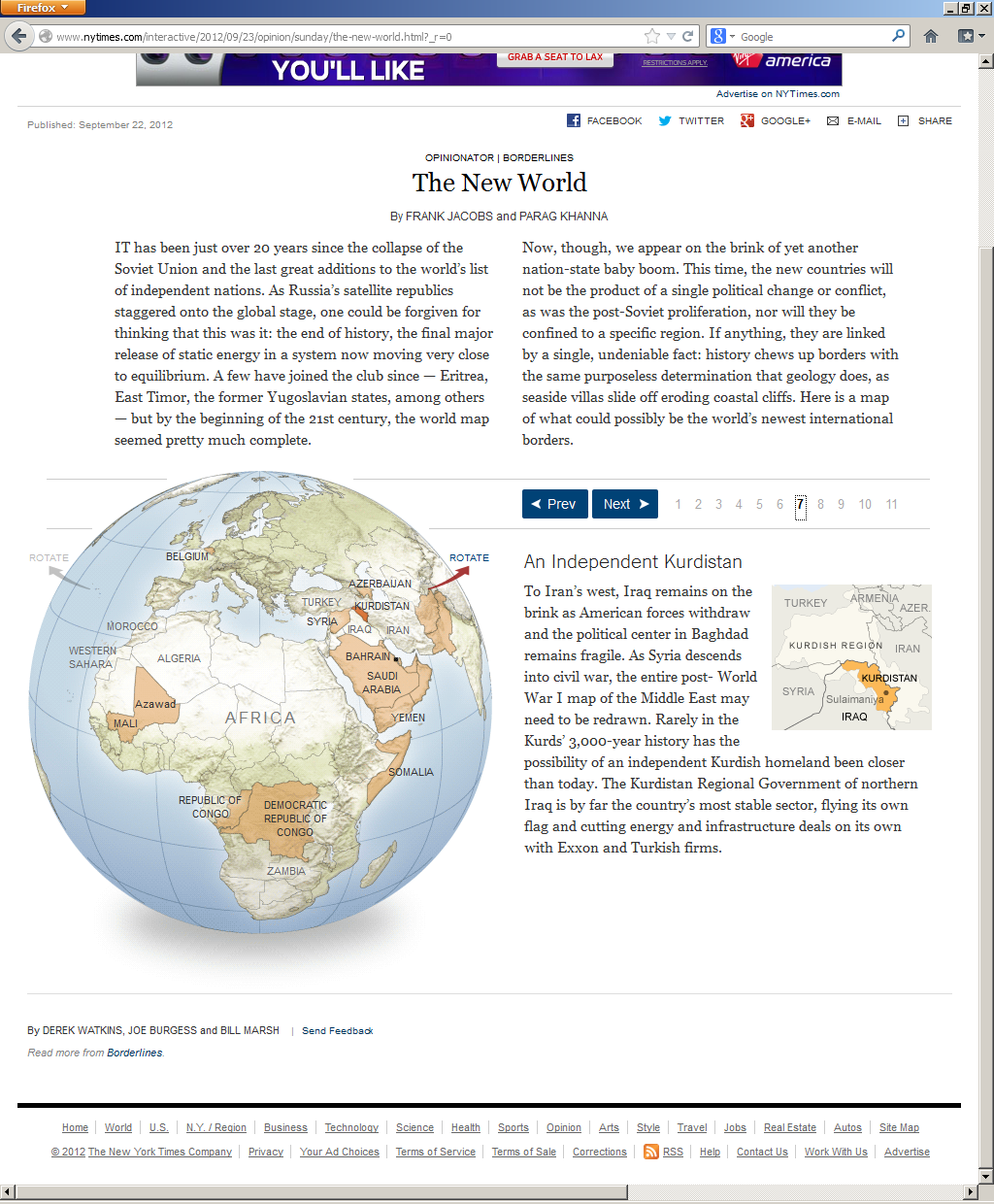 Future border changes
I>clicker I am most interested in
International Politics itself
Business issues
Environment and social problems
Arts/entertainment/sports
IR in all aspects of life (see NYTimes)
International Politics itself
Business issues
Environment and social problems
Arts/entertainment/sports
International issues in the news
North Korea nuclear issue
Russian interference in US election
Steel/aluminum tariffs & responses
Tribal rights depend on international law
Equal pay for equal work treaty in 1950s
Climate change
Causality and counterfactuals
Major theme of course:
	Identifying causes and effects
Example 1: “Anarchy causes War”
Example 2: “Human Nature causes War”
Structure and Agency in IR
Two types of causes: Individual & Structural
Can people make a difference and, if so, under what conditions?
Review syllabus
Substance
Theory
Causality
Course themes
Teaching assistants
Canvas
How to read for this class
Read New York Times online or via Bookstore
Syllabus has late policy, grade complaint, extra credit
Course requirements
Office Hours
PLC-921
Tu/Th 10-11:30
Those who sign up at door given priority but walk-ins always welcome